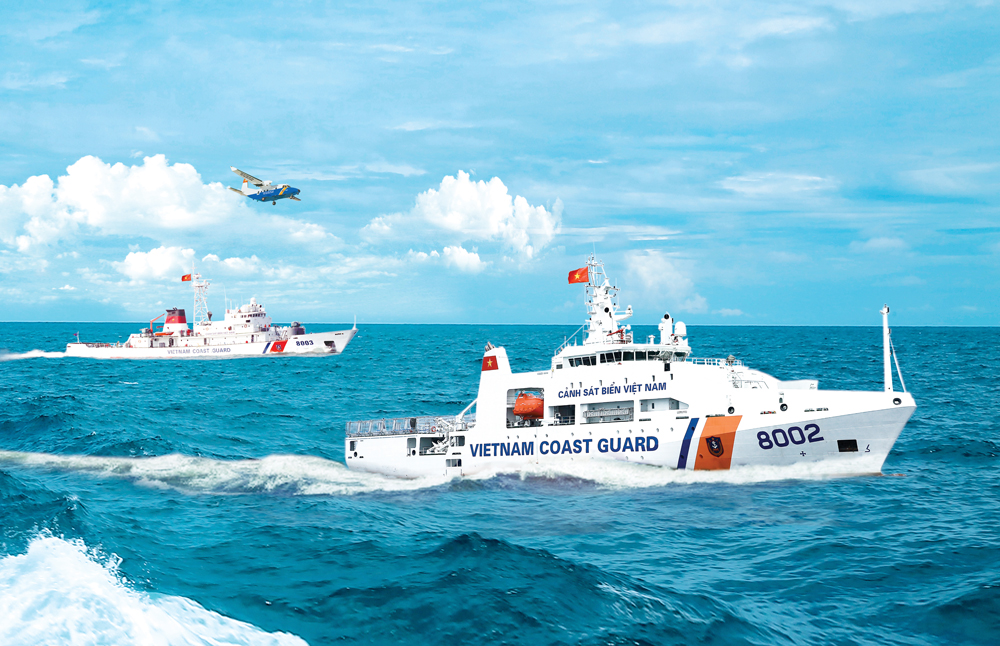 Ngày nay, các con tàu ra khơi đều có gắn các thiết bị định vị để thông báo vị trí của tàu. Vậy dựa vào đâu để người ta xác định được vị trí của con tàu khi đang lênh đênh trên biến?
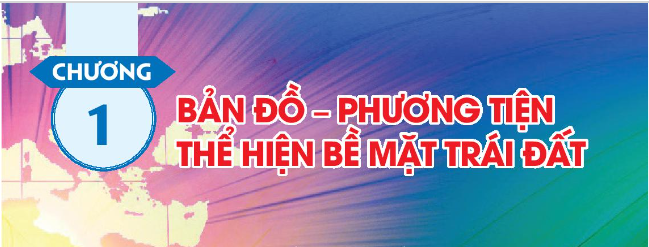 Hệ thống kinh, vĩ tuyến và tọa độ địa lí của một điểm
 trên bản đồ
Kí hiệu và chú giải trên bản đồ thông dụng
Tìm đường đi trên bản đồ
Lược đồ trí nhớ
HỆ THỐNG KINH, VĨ TUYẾN VÀ TỌA ĐỘ ĐỊA LÍ
BÀI 1
MỤC TIÊU:
Xác định trên bản đồ và trên quả Địa Cầu kinh tuyến gốc, xích đạo,các bán cầu.
Ghi được tọa độ địa lí của một địa điểm trên bản đồ.
Nhận biết được một số lưới kinh,vĩ tuyến của bản đồ thế giới.
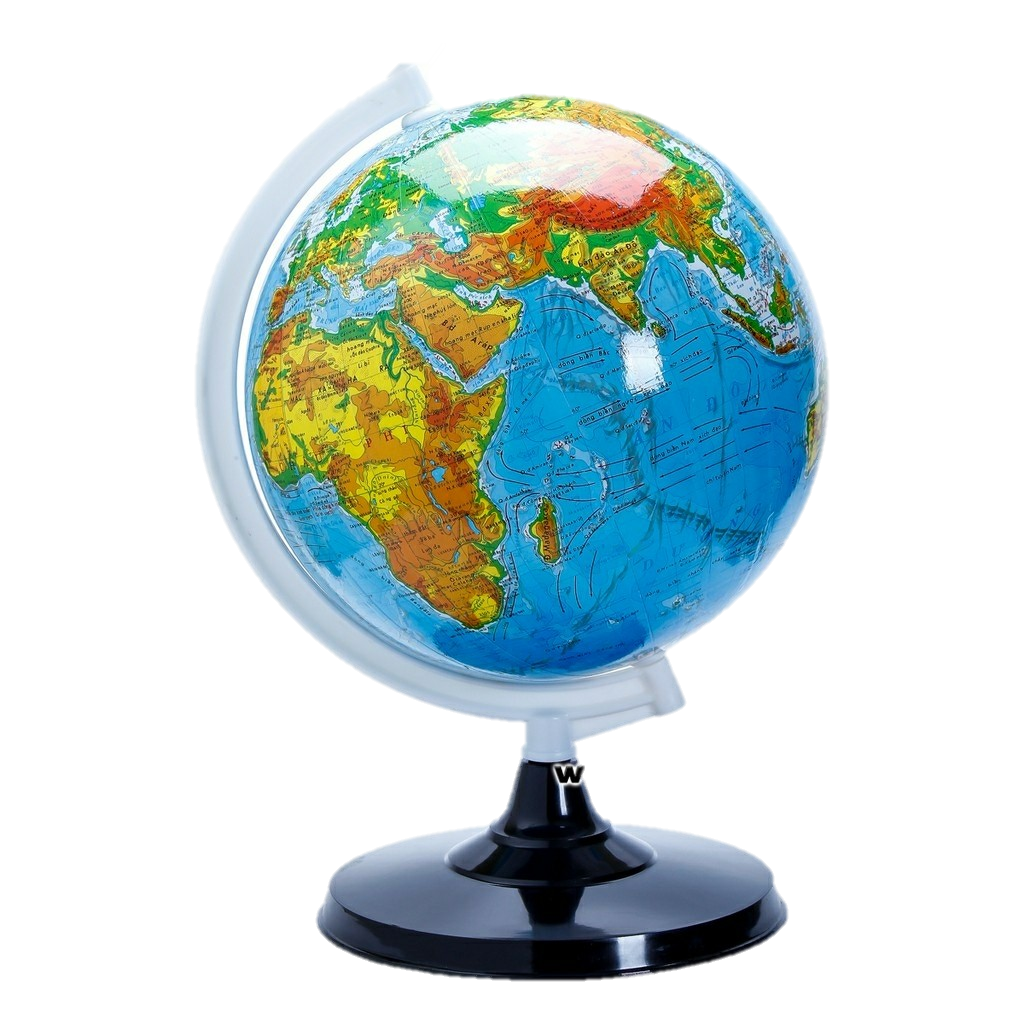 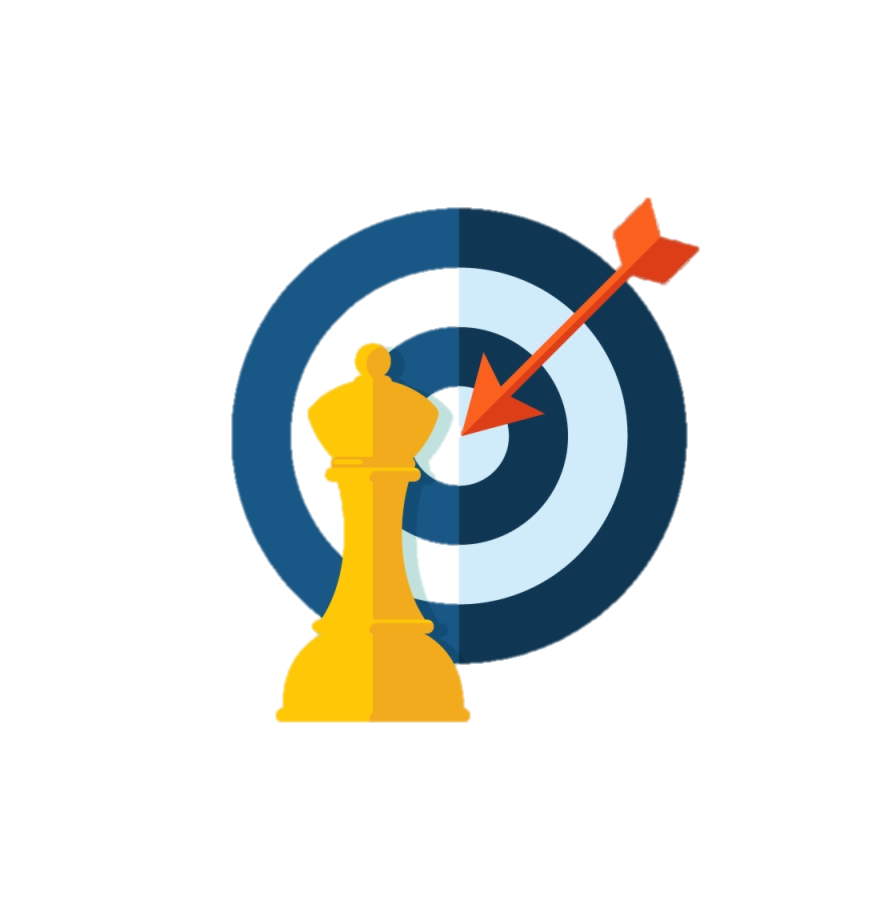 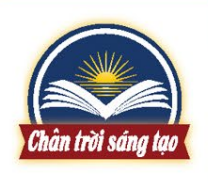 1
Hệ thống kinh vĩ tuyến
2
Tọa độ địa lí
3
Lưới kinh vĩ tuyến của bản đồ thế giới
[Speaker Notes: Tác giả biên soạn: :Lê Thị Chinh: Zalo: 0982276629. Fb:https://www.facebook.com/ti.gon.566. Nhóm chia sẻ tài liệu:https://www.facebook.com/groups/1448467355535530. Mong nhận được sự phản hồi,góp ý từ quý thầy cô để bộ giáo án được hoàn thiện. Trân trọng!]
Hệ thống kinh vĩ tuyến
1
Cực bắc
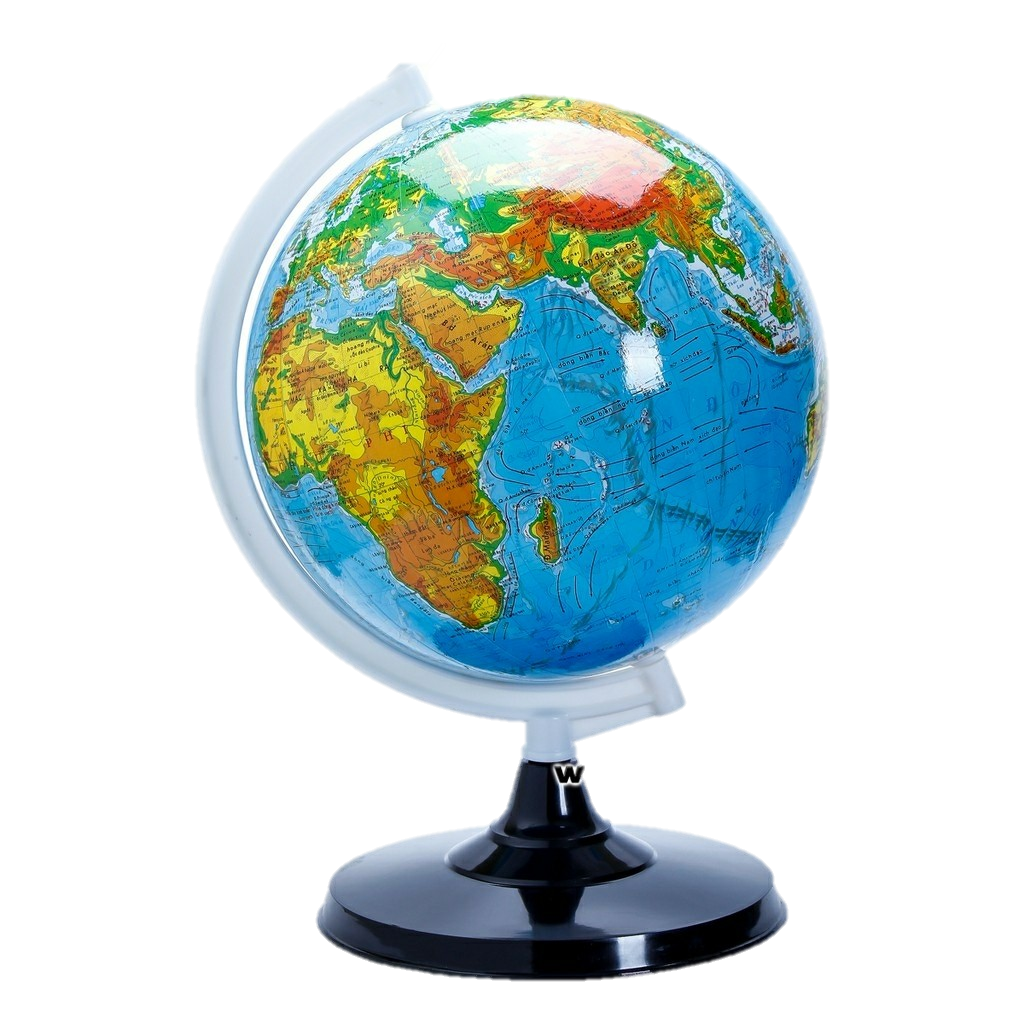 Quả địa cầu
 là gì
Xác định điểm cực Bắc và cực Nam trên quả địa cầu?
Cực Nam
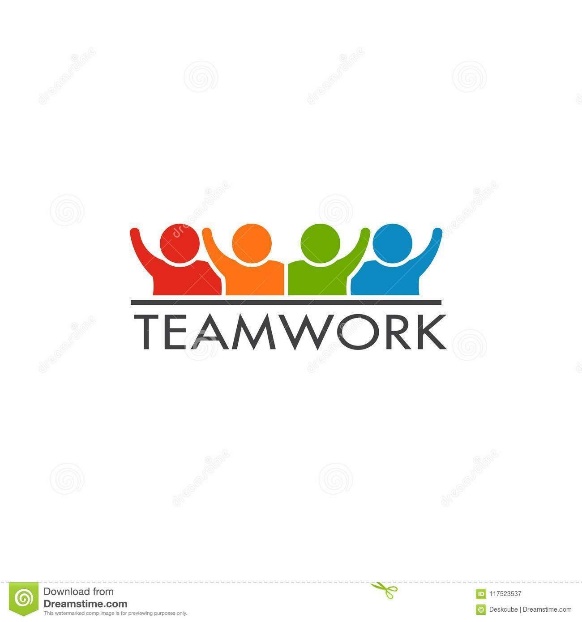 HĐ: Nhóm 4
Thời gian ( 3 phút)
Nhiệm vụ: Dựa vào hình 1.1 và thông tin SGK, các em hãy trao đổi và hãy điền những thông tin còn thiếu vào phiếu học tập
NHÓM TÀI NĂNG
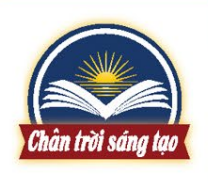 Hệ thống kinh vĩ tuyến
1
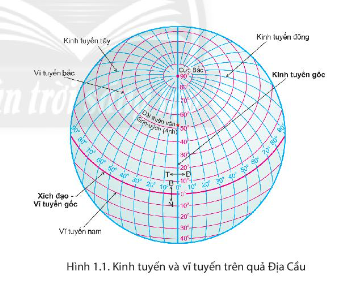 Dựa vào thông tin vừa thảo luận, em hãy xác định: kinh tuyến gốc, các kinh tuyến Đông, các kinh tuyến Tây, vĩ tuyến Bắc, vĩ tuyến Nam, Xích đạo, bán cầu Bắc, bán cầu Nam.
Hình 1.1. Kinh tuyến và vĩ tuyến trên quả Địa cầu
[Speaker Notes: - Trong thực tế, hiện tượng "ngày dài, đêm ngắn" (tháng 5) và ngày ngắn đêm dài" (tháng 10) do ảnh hưởng của sự vận động tự quay quanh trục của Trái Đất và chuyển động của Trái Đất quanh Mặt Trời.
- Vào tháng 6 dương lịch (tháng 5 âm lịch): bán cầu Bắc ngả về phía Mặt Trời, nhận được nhiều ánh sáng hơn bán cầu Nam => ngày dài, đêm ngắn.
- Vào tháng 12 dương lịch (tháng 10 âm lịch): nửa cầu Bắc chếch xa Mặt Trời, nhận được ít ánh sáng hơn bán cầu Nam => ngày ngắn, đêm dài.]
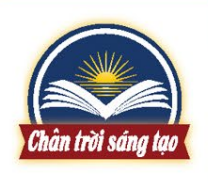 Hệ thống kinh vĩ tuyến
1
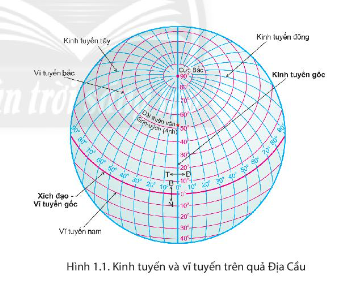 - Kinh tuyến gốc (0o): được quy ước là kinh tuyến đi qua Đài thiên văn Grin-uých (nằm ở ngoại ô thành phố Luân Đôn, thủ đô nước Anh).
Kinh tuyến đông
Kinh tuyến tây
Kinh tuyến gốc
Vĩ tuyến bắc
- Các kinh tuyến Đông: những kinh tuyến nằm ở phía đông của kinh tuyến gốc đến kinh tuyến 180o
- Các kinh tuyến Tây: những kinh tuyến nằm ở phía tây của kinh tuyến gốc đến kinh tuyến 180o
Xích đạo,
vĩ tuyến gốc
Vĩ tuyến nam
Hình 1.1. Kinh tuyến và vĩ tuyến trên quả Địa cầu
[Speaker Notes: Bán cầu Bắc: nằm phía bắc Xích đạo.
- Bán cầu Nam: nằm phía nam Xích đạo.]
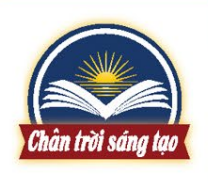 Hệ thống kinh vĩ tuyến
1
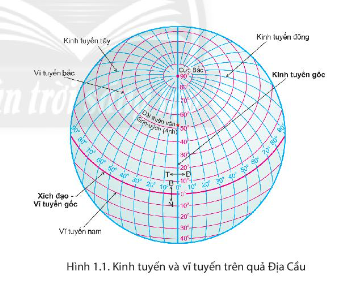 Kinh tuyến đông
Kinh tuyến tây
- Vĩ tuyến Bắc: những vĩ tuyến nằm ở bán cầu Bắc (từ Xích đạo đến cực Bắc).
Kinh tuyến gốc
Vĩ tuyến bắc
- Vĩ tuyến Nam: những vĩ tuyến nằm ở bán cầu Nam (từ Xích đạo đến cực Nam).
Xích đạo,
vĩ tuyến gốc
Vĩ tuyến nam
Hình 1.1. Kinh tuyến và vĩ tuyến trên quả Địa cầu
[Speaker Notes: - Bán cầu Bắc: nằm phía bắc Xích đạo.
- Bán cầu Nam: nằm phía nam Xích đạo.]
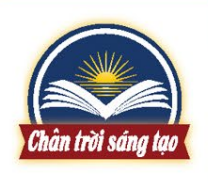 Hệ thống kinh vĩ tuyến
1
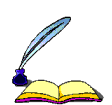 - Kinh tuyến là các đường nối cực Bắc với cực Nam trên bề mặt quả Địa Cầu.
- Vĩ tuyến là các vòng tròn bao quanh quả Địa Cầu, song song với đường Xích đạo.
- Kinh tuyến gốc là kinh tuyến được đánh số 0°, đi qua Đài thiên văn Grin-uých ở ngoại ô Luân Đôn (Anh).
- Vĩ tuyến gốc hay Xích đạo (0°), chia quả Địa Cầu thành hai bán cầu: bán cầu Bắc và bán cầu Nam.
[Speaker Notes: - Trong thực tế, hiện tượng "ngày dài, đêm ngắn" (tháng 5) và ngày ngắn đêm dài" (tháng 10) do ảnh hưởng của sự vận động tự quay quanh trục của Trái Đất và chuyển động của Trái Đất quanh Mặt Trời.
- Vào tháng 6 dương lịch (tháng 5 âm lịch): bán cầu Bắc ngả về phía Mặt Trời, nhận được nhiều ánh sáng hơn bán cầu Nam => ngày dài, đêm ngắn.
- Vào tháng 12 dương lịch (tháng 10 âm lịch): nửa cầu Bắc chếch xa Mặt Trời, nhận được ít ánh sáng hơn bán cầu Nam => ngày ngắn, đêm dài.]
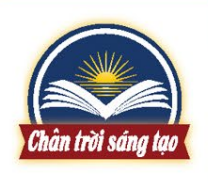 2
Tọa độ địa lí
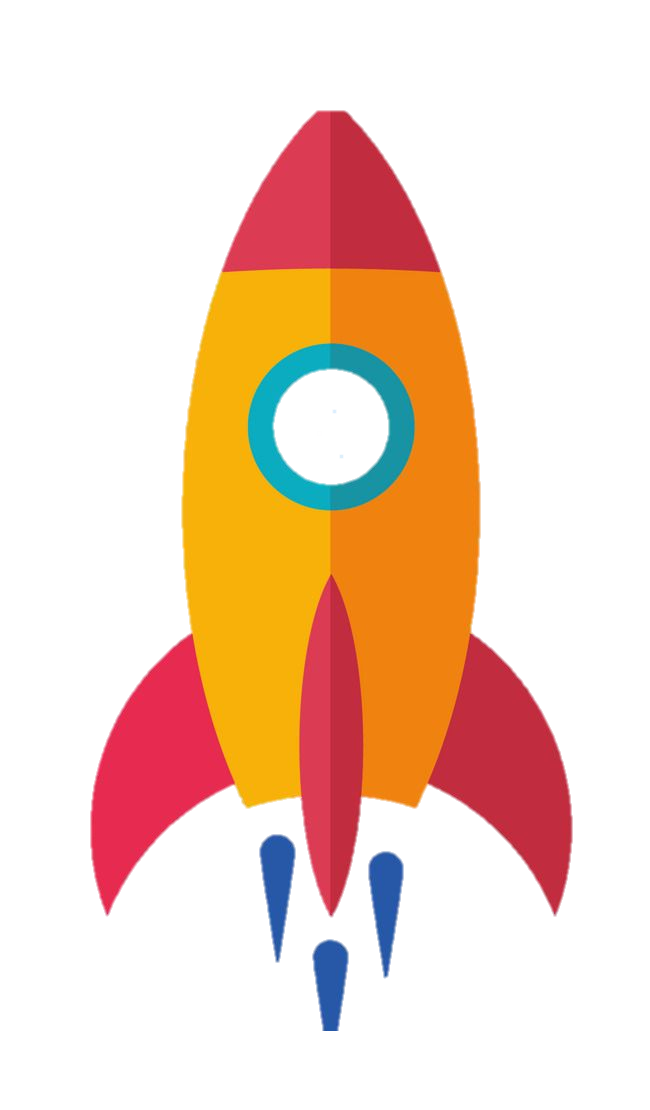 AI NHANH HƠN
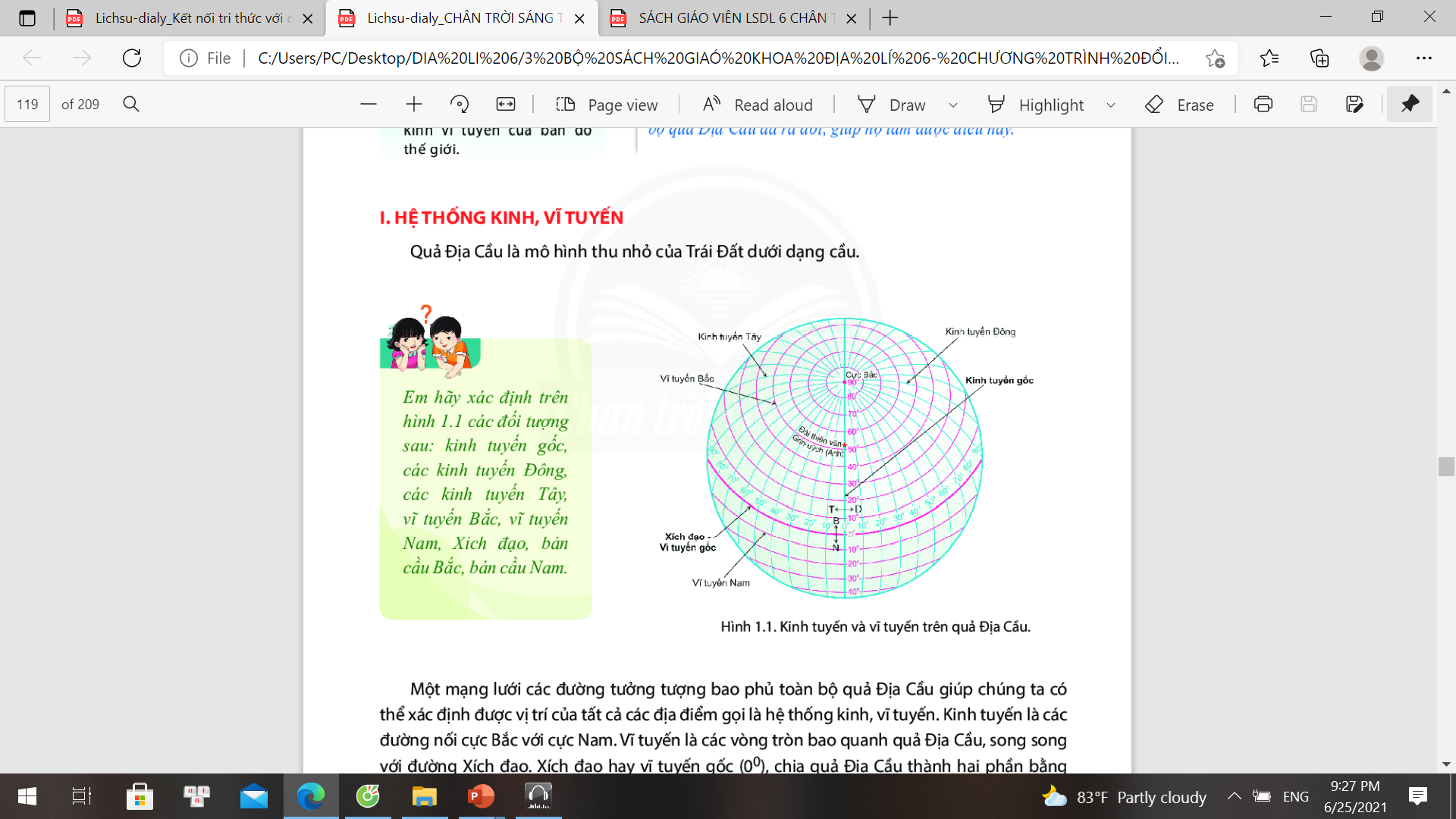 Thế nào là kinh độ, vĩ độ?
Tọa độ địa lí của một điểm trên quả Địa cầu/ bản đồ được xác định như thế nào?
2
Tọa độ địa lí
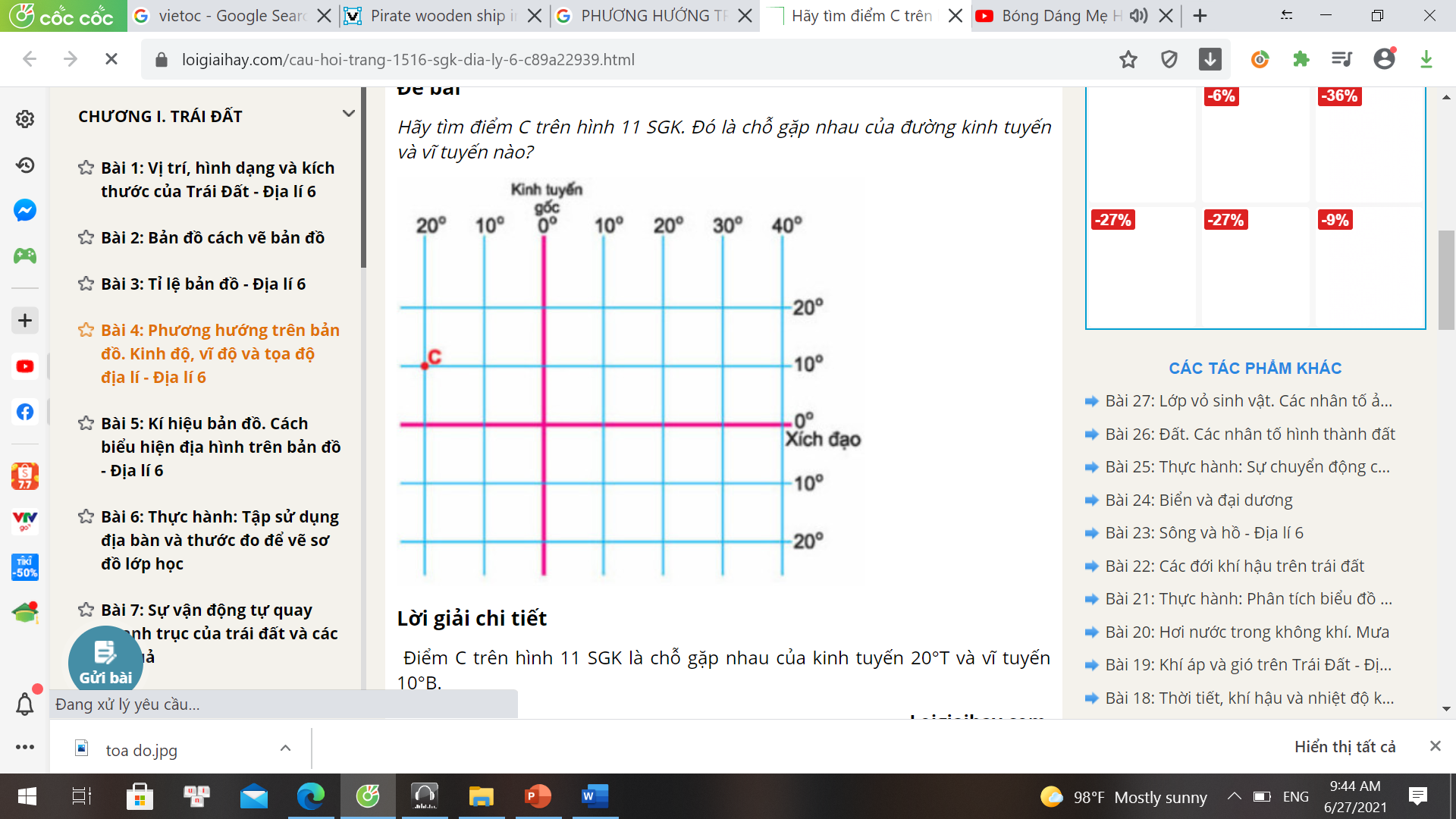 - Kinh độ của một điểm là khoảng cách tính bằng độ từ kinh tuyến gốc đến kinh tuyến đi qua điểm đó.
Kinh độ
Vĩ độ
- Vĩ độ của một điểm là khoảng cách tính bằng độ từ Xích đạo đến vĩ tuyến đi qua điểm đó.
2
Tọa độ địa lí
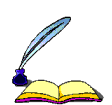 - Kinh độ của 1 điểm là khoảng cách tính bằng độ từ điểm đó đến kinh tuyến gốc.
- Vĩ độ của 1 điểm là khoảng cách tính bằng độ từ điểm đó đến đường Xích đạo.
- Tọa độ địa lí của 1 điểm là kinh độ và vĩ độ của điểm đó.
Cách viết tọa độ địa lí một điểm (điểm A) như sau: A (vĩ độ, 

kinh độ) hay
Vĩ độ
A
Kinh độ
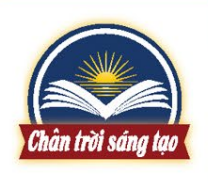 2
Tọa độ địa lí
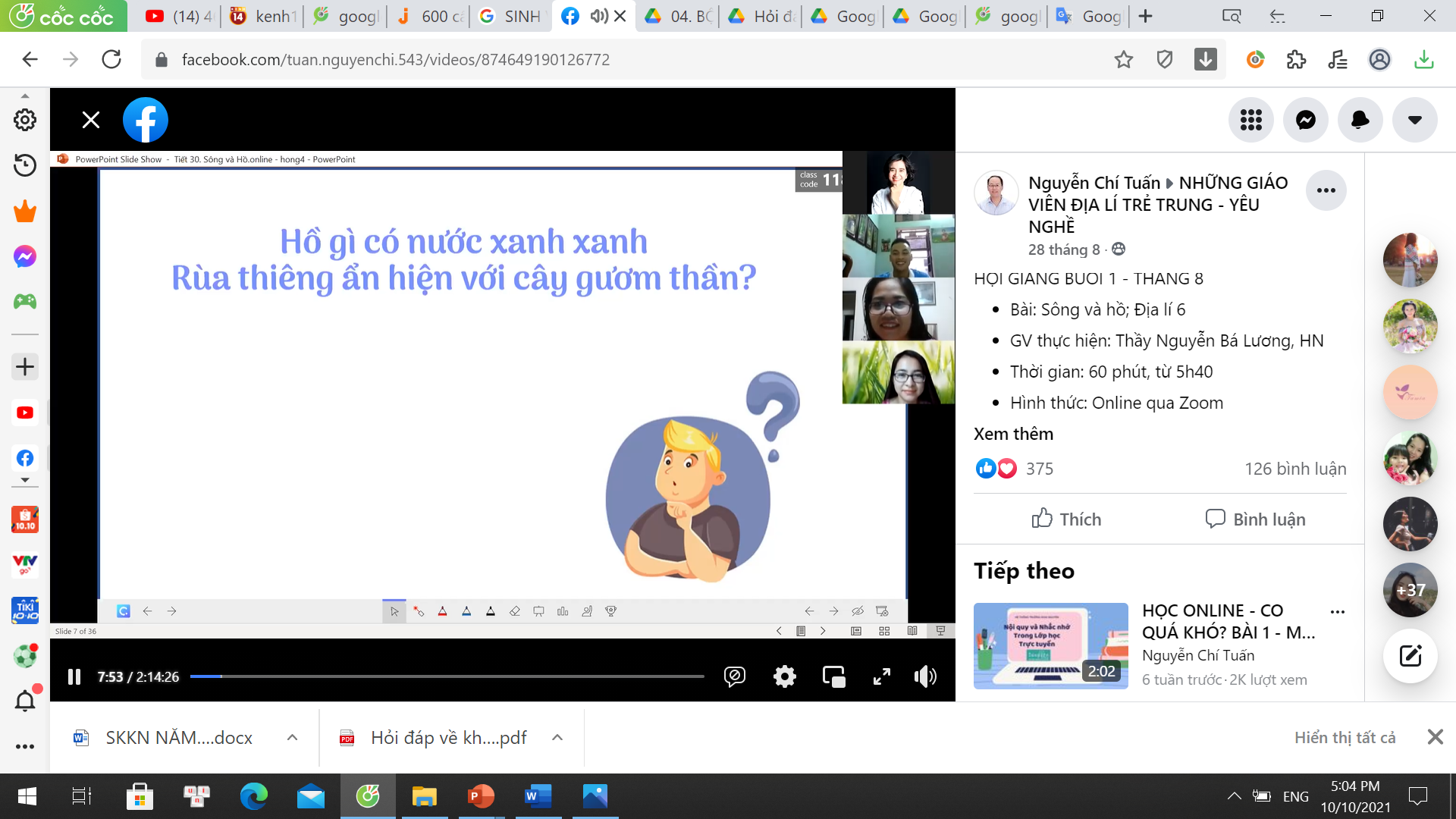 Quan sát hình 1.2, hãy xác định tọa độ địa lí của các điểm A, B, C, D.
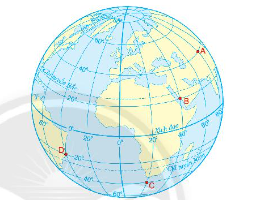 400B
A
800Đ
- Điểm A (400B, 800Đ).
- Điểm B (200B, 400Đ).
- Điểm C (400N, 200Đ).
- Điểm D (200N, 400T).
Hình 1.2. Vị trí của các điểm A,B,C,D trên quả địa cầu
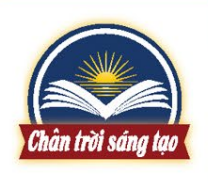 3
Lưới kinh vĩ tuyến của bản đồ thế giới
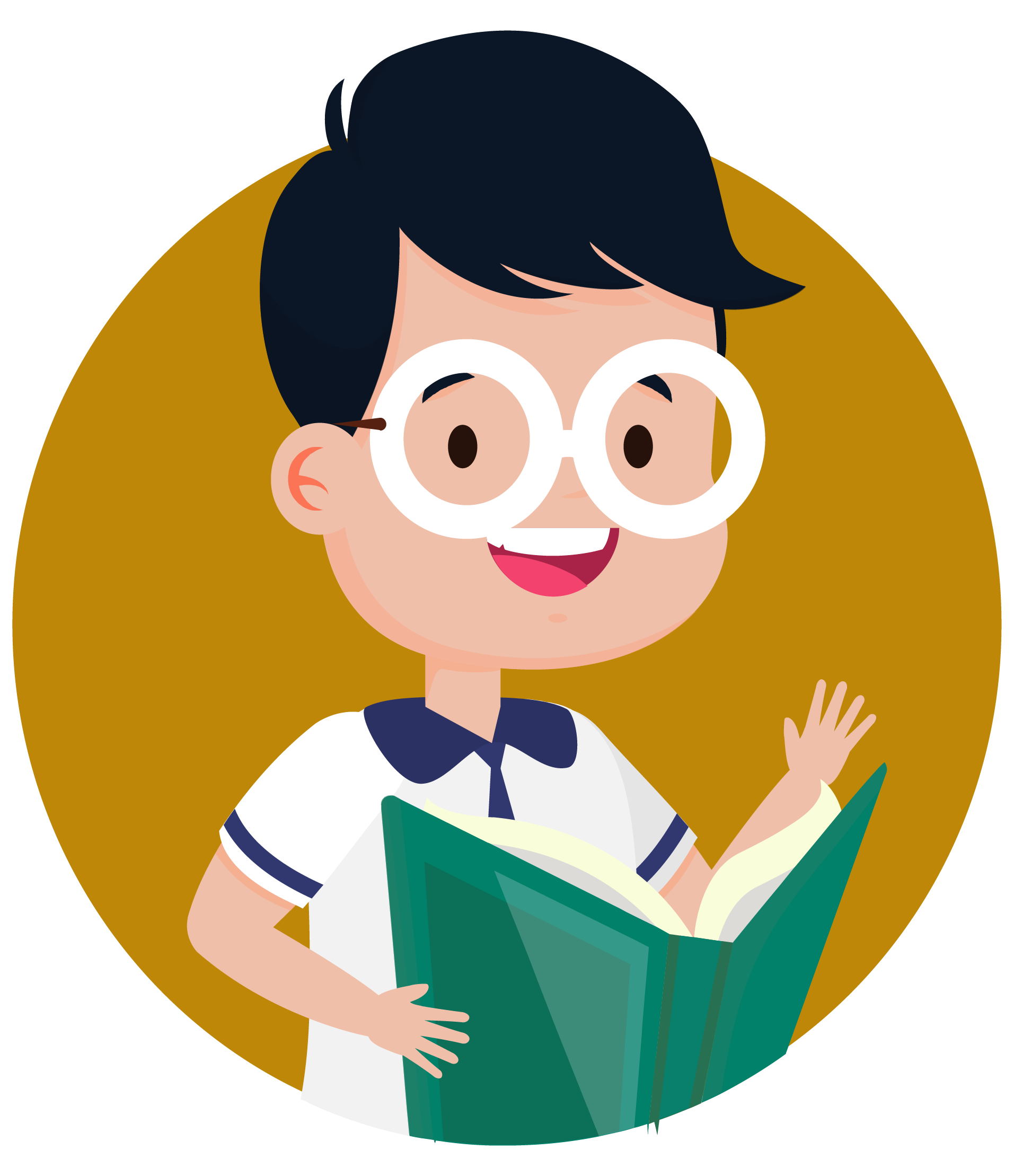 TÔI LÀ CHUYÊN GIA
Dựa vào nội dung mô tả lưới kinh, vĩ tuyến của bản đồ thế giới (hình 1.3 a), hãy mô tả đặc điểm lưới kinh, vĩ tuyến của các hình còn lại (hình 1.3 b và 1.3 c).
Hình 1.3 a có "Kinh tuyến là những đường thẳng song song cách đều nhau. Vĩ tuyến cũng là những đường thẳng song song và cách đều nhau. Các kinh tuyến, vĩ tuyến vuông góc với nhau".
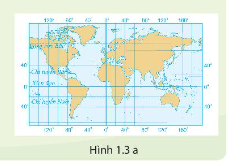 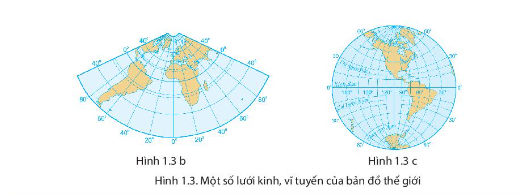 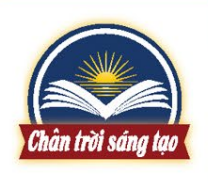 3
Lưới kinh vĩ tuyến của bản đồ thế giới
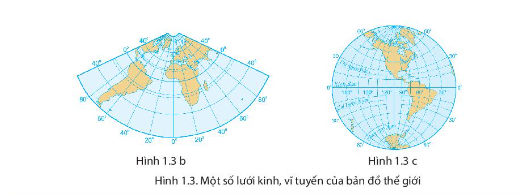 Hình 1.3 b: Kinh tuyến là những đường thẳng đồng quy tại 1 điểm tại cực Bắc. Vĩ tuyến là những vòng tròn đồng tâm.
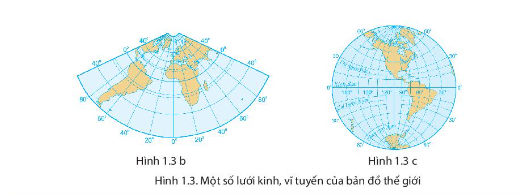 - Hình 1.3 c: Kinh tuyến và vĩ tuyến gốc là những đường thẳng, các kinh tuyến vĩ tuyến còn lại là những đường cong.
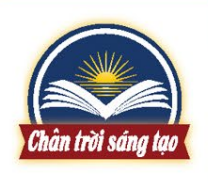 3
Lưới kinh vĩ tuyến của bản đồ thế giới
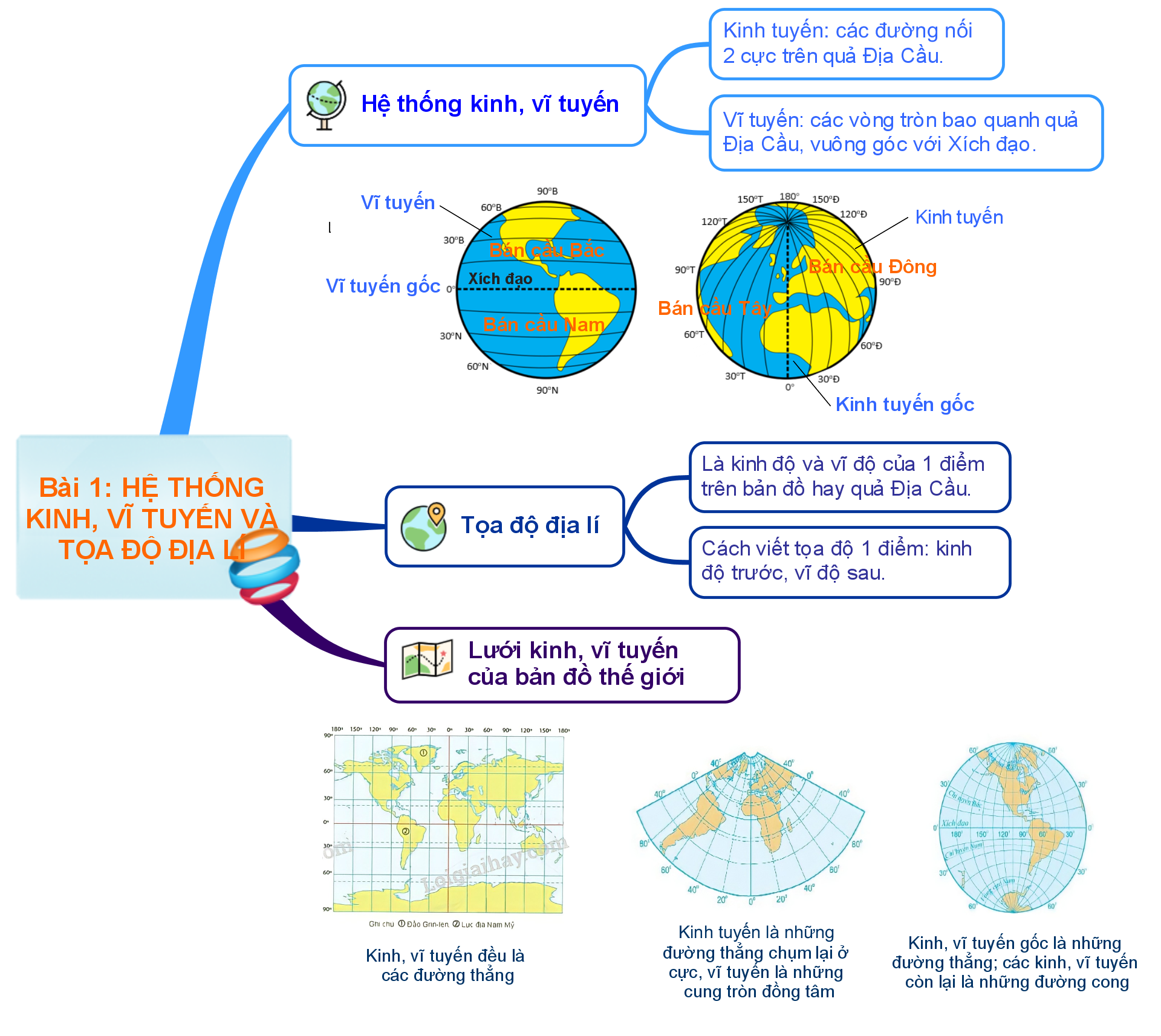 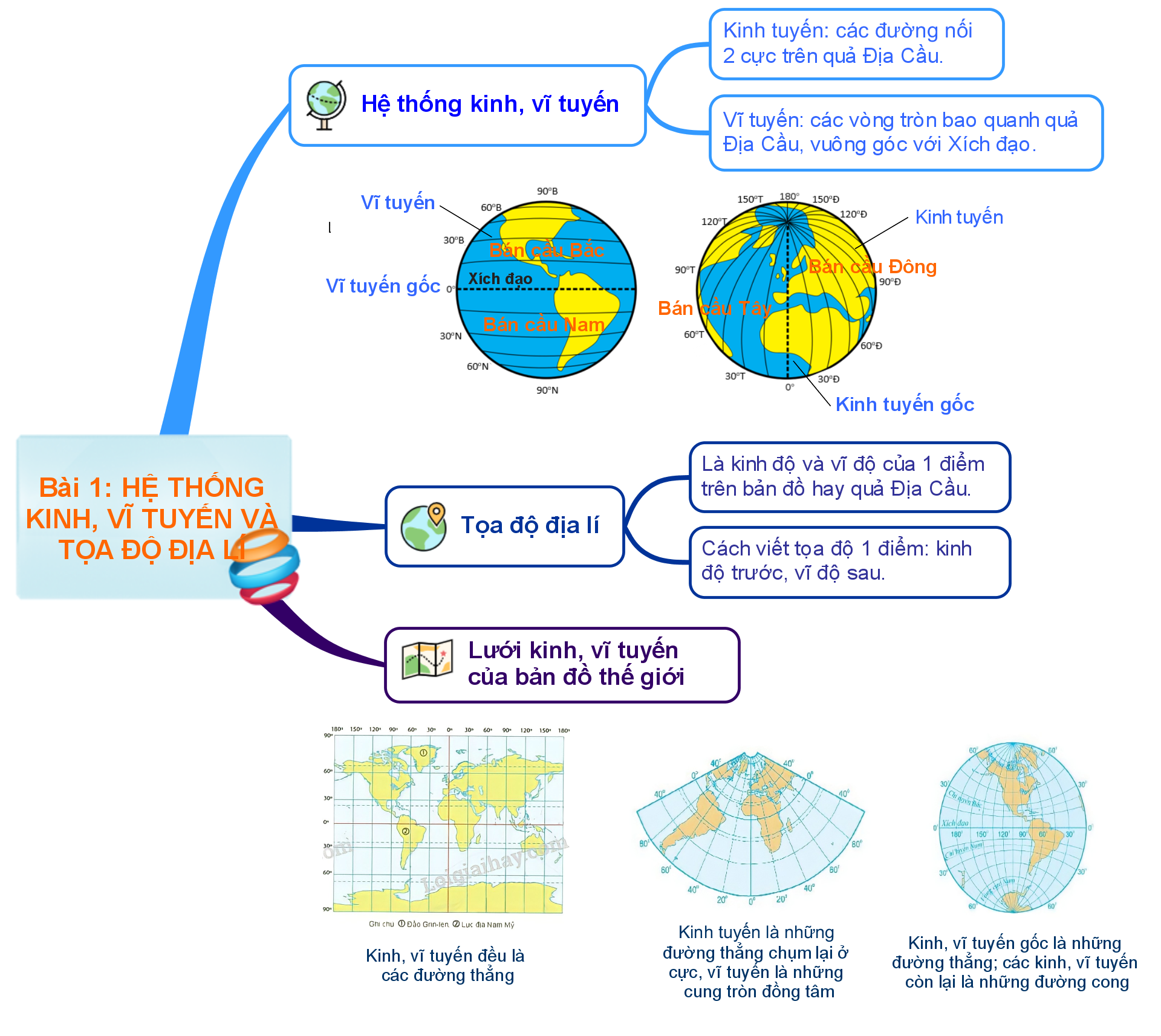 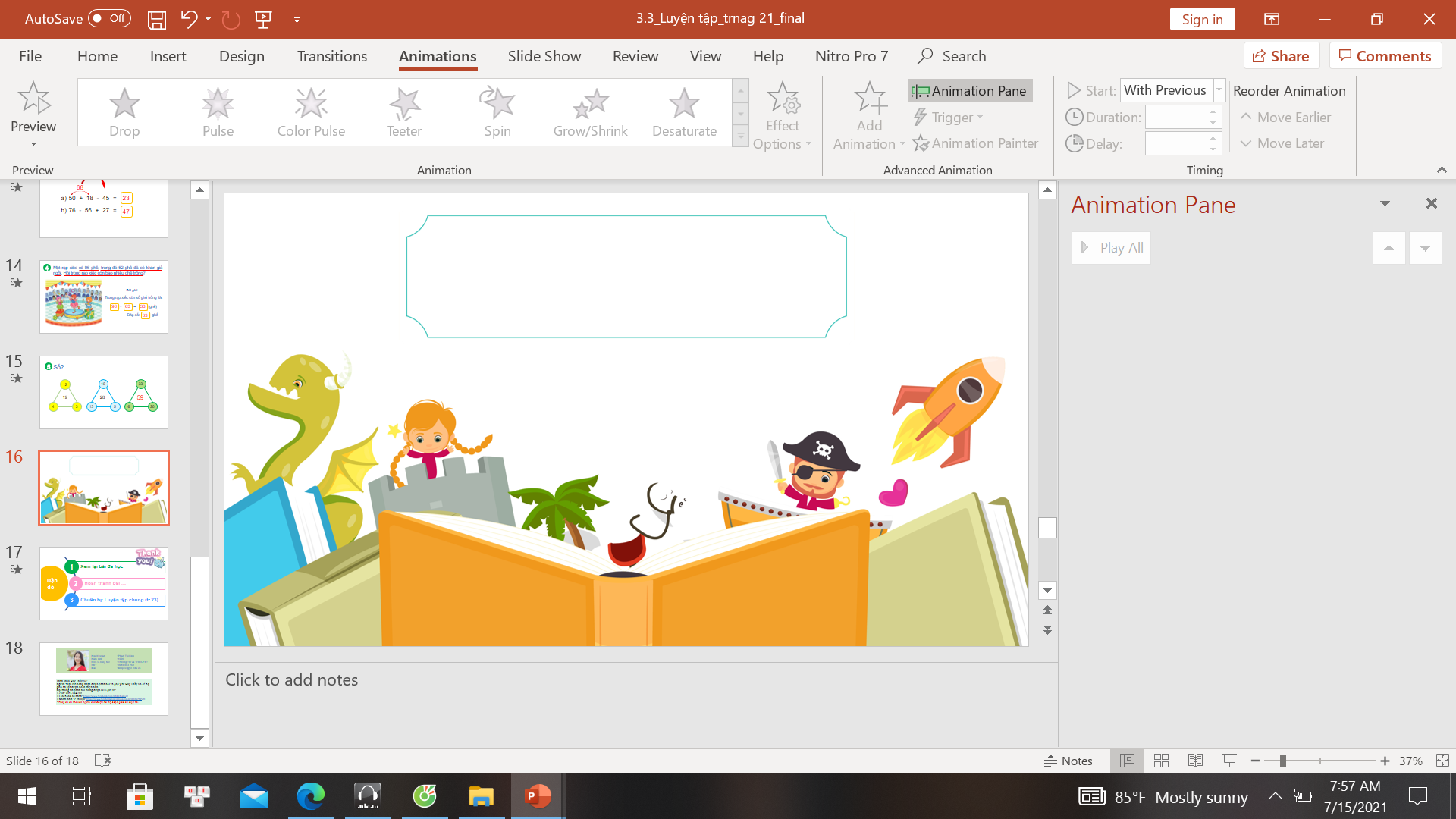 LUYỆN TẬP
 VÀ VẬN DỤNG
TÔI TÀI NĂNG
Ghép nối các ô bên trái với các ô bên phải sao cho phù hợp
Đáp án:
1 - b, 2 - c, 3 - e, 4 – c, 5 - d
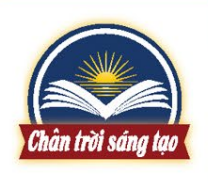 LUYỆN TẬP
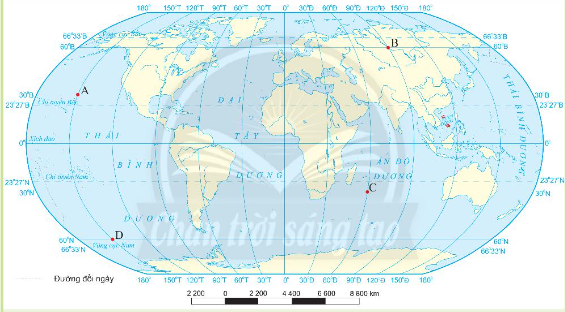 Hình 1.4. Vị trí của các điểm A, B, C, D trên bản đồ thế giới
Dựa vào hình 1.4, em hãy hoàn thành các nhiệm vụ sau:
1. Mô tả đặc điểm lưới kinh, vĩ tuyến của bản đồ trên.
2. Tìm trên bản đồ các vĩ tuyến:
- Vòng cực Bắc, Vòng cực Nam. Chí tuyến Bắc, Chí tuyến Nam.
3. Xác định tọa độ địa lí của các điểm A, B, C, D.
LUYỆN TẬP
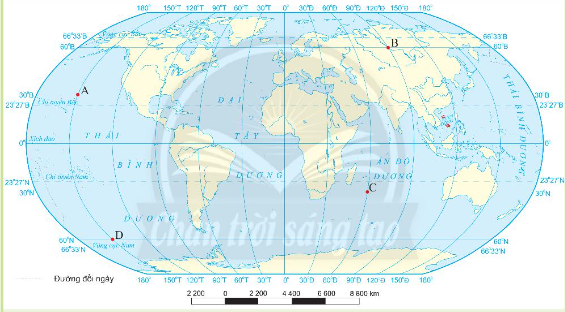 1. Đặc điểm lưới kinh, vĩ tuyến
- Kinh tuyến gốc và vĩ tuyến gốc là 2 đường thẳng vuông góc với nhau.
- Các kinh tuyến còn lại là những đường cong.
- Các vĩ tuyến còn lại là những đường thẳng song song cách đều nhau và vuông góc với kinh tuyến gốc.
2. Tìm trên bản đồ các vĩ tuyến
- Vòng cực Bắc: 66o33’B, Vòng cực Nam: 66o33’N.
- Chí tuyến Bắc: 23o27’B, Chí tuyến Nam: 23o27’N.
Hình 1.4. Vị trí của các điểm A, B, C, D trên bản đồ thế giới
3. Tọa độ các điểm
- A (30oB, 150oT). - B (60oB; 90oĐ). - C (30oN; 60oĐ). - D (60oN; 150oT).
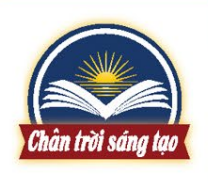 VẬN DỤNG
Dựa vào bản đồ hành chính Việt nam, em hãy xác định và ghi ra tọa độ trên đất liền 4 điểm cực: cực Bắc, cực Nam, cực Đông và cực Tây của lãnh thổ nước ta.
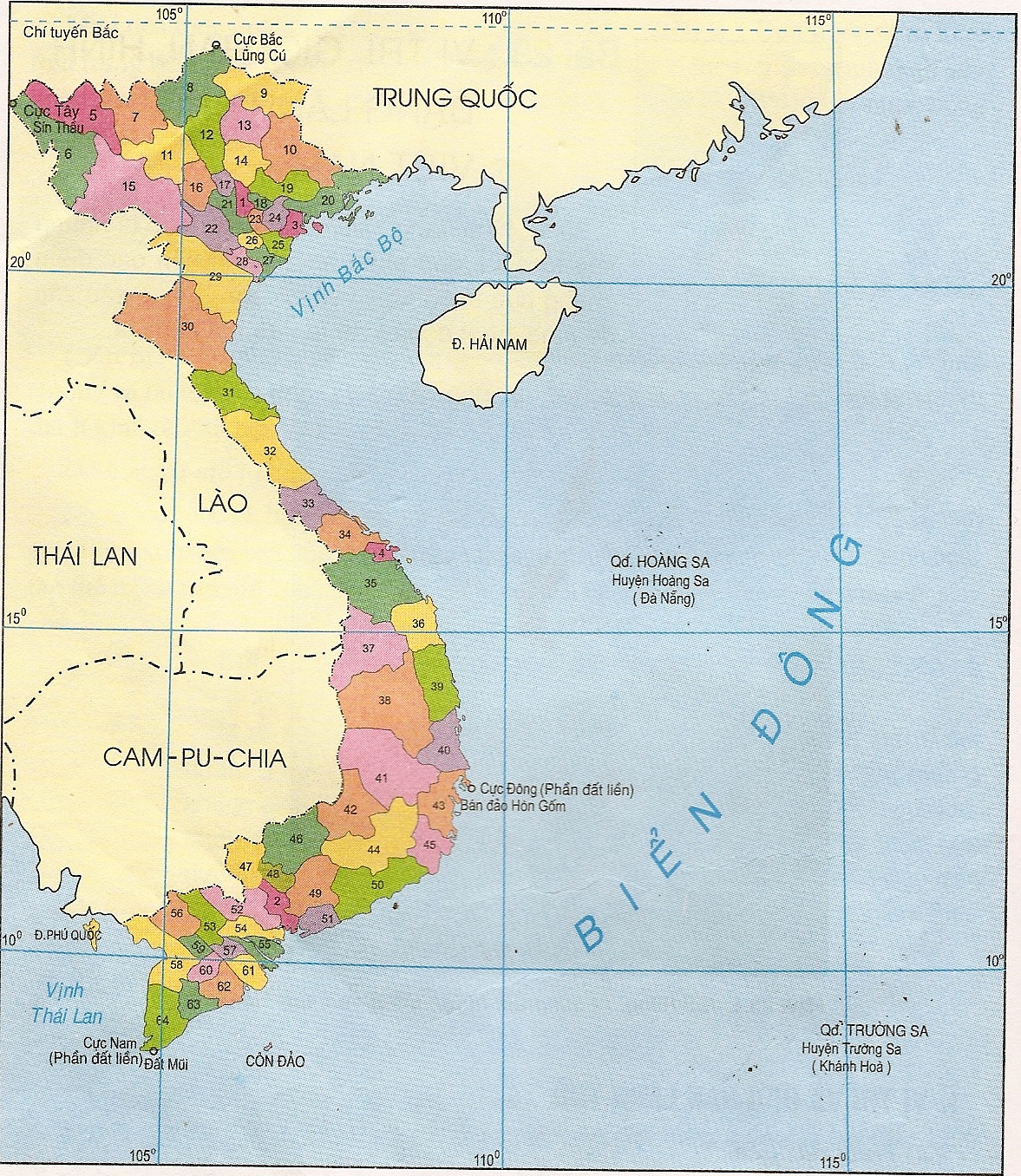 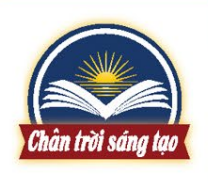 23023!B Lũng Cú Đồng Văn-Hà Giang
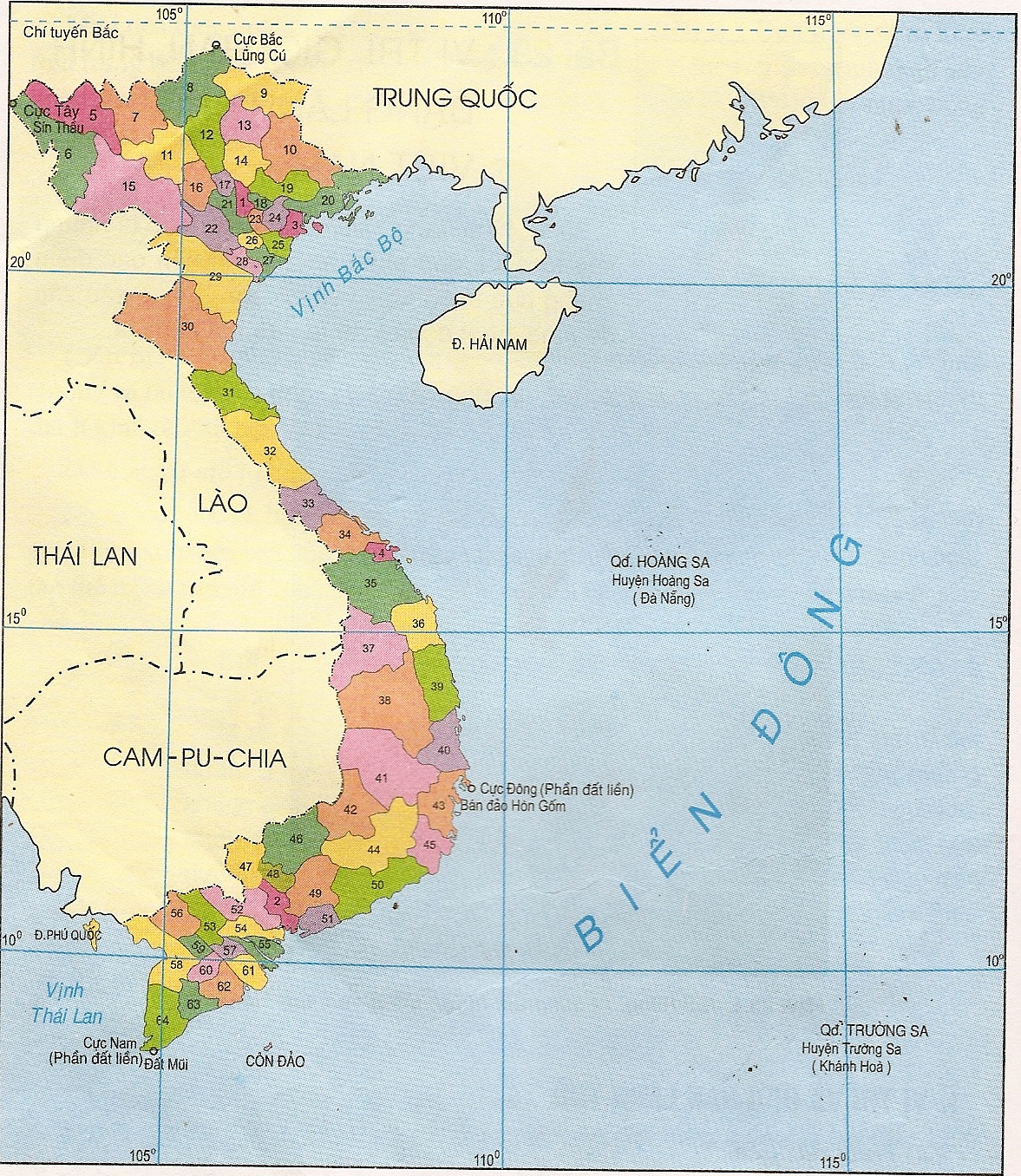 102010’Đ Sín Thầu- Mường Nhé-Điện Biên
-Toạ độ địa lí :
+Cực Bắc: 23023’B
+Cực Nam:8034’B
+Cực Tây:102010’Đ
+Cực Đông:1090 24’Đ.
1090 24’Đ  Vạn Thanh- Vạn Ninh Khánh Hoà
8034’B Đất mũi -Ngọc Hiển – Cà Mau
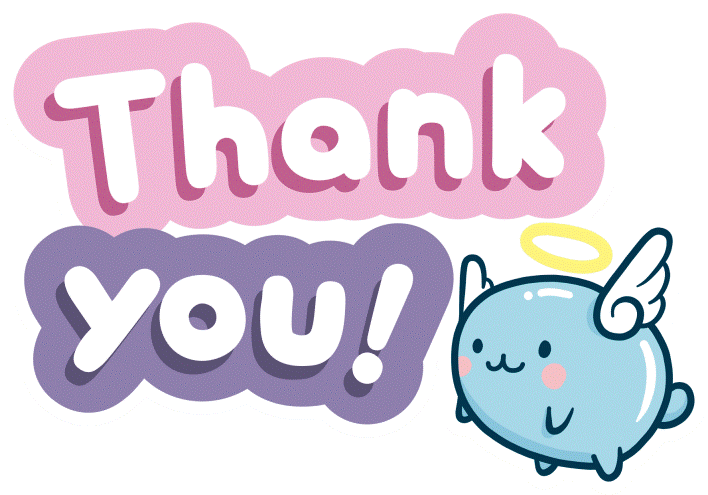 1
Xem lại bài đã học
Dặn dò
2
Về nhà …
Chuẩn bị bài ……..
3
[Speaker Notes: Hoàn thành bài nào GV linh động viết vào nhé]